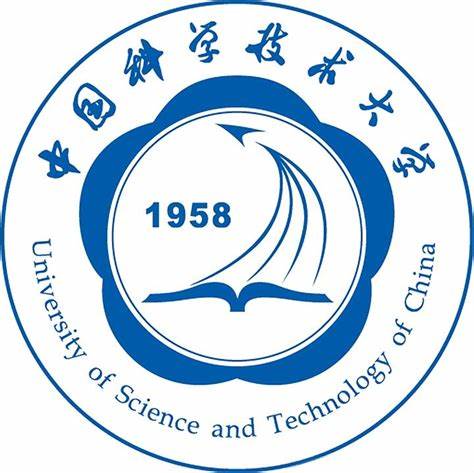 Spin alignment in local equilibrium 
in Zubarev’s approach
Shi-Zheng Yang
University of Science and Technology of China
Collaborate with Xing-Qing Xie, Shi Pu, Qun Wang
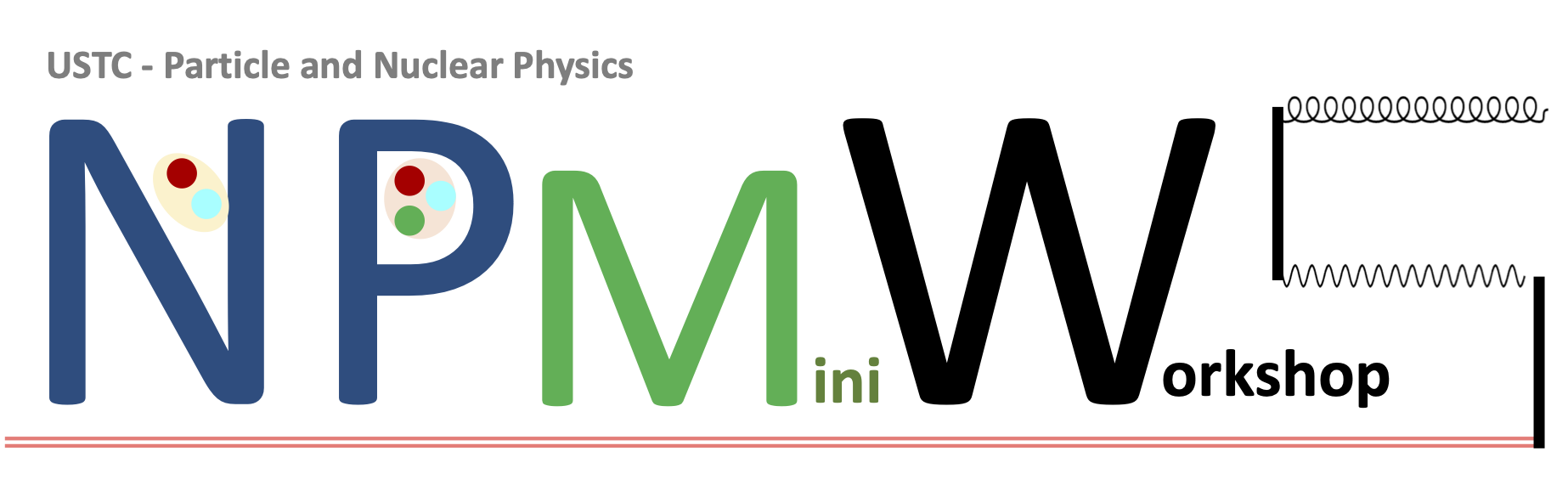 USTC-PNP-Nuclear Physics Mini Workshop Series
1
Content
Introduction
Density operator and distribution function
The results of the spin alignment
Is spin alignment induced by shear tensor dissipative
Summary
2
Content
Introduction
Density operator and distribution function
The results of the spin alignment
Is spin alignment induced by shear tensor dissipative
Summary
3
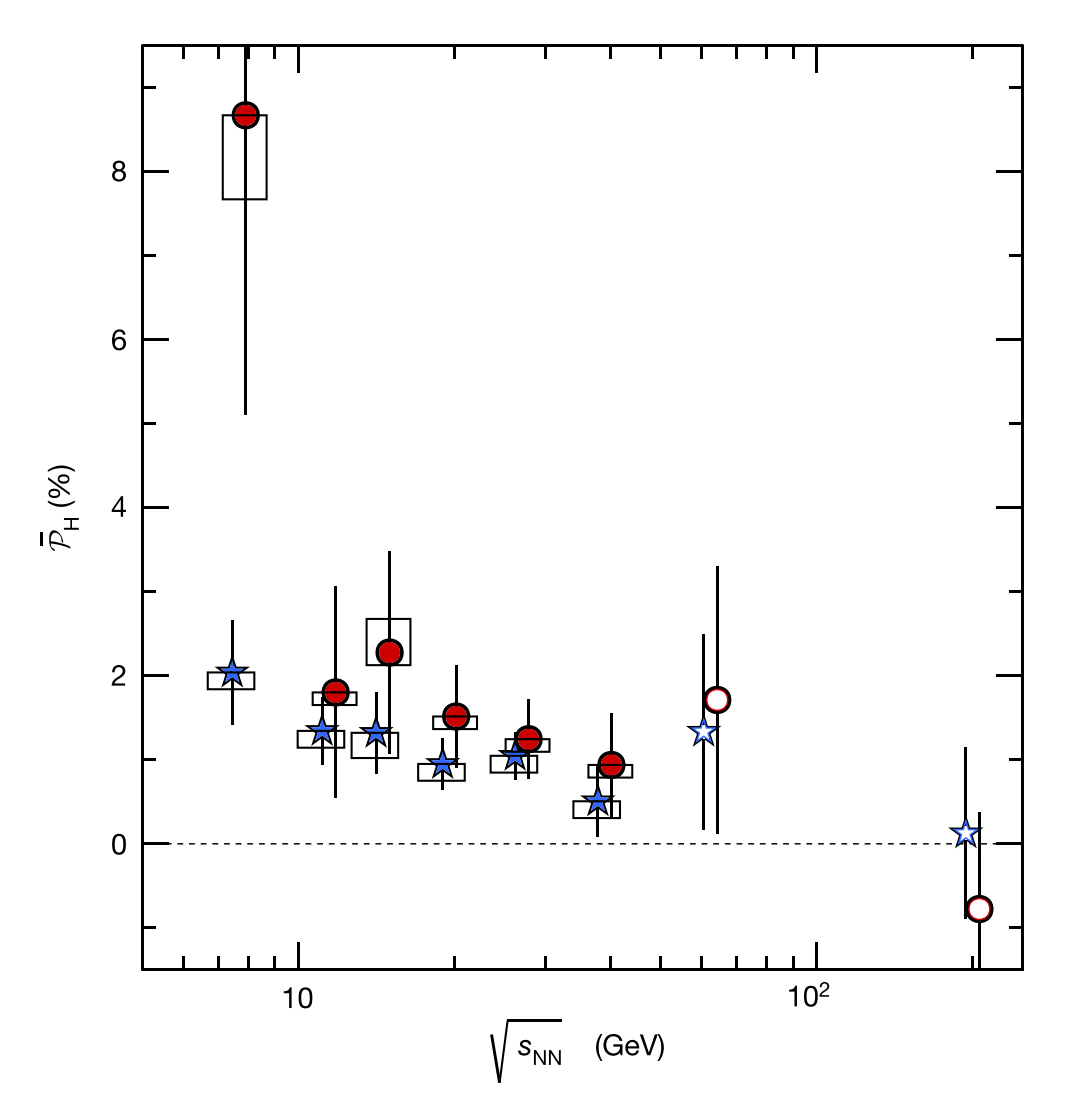 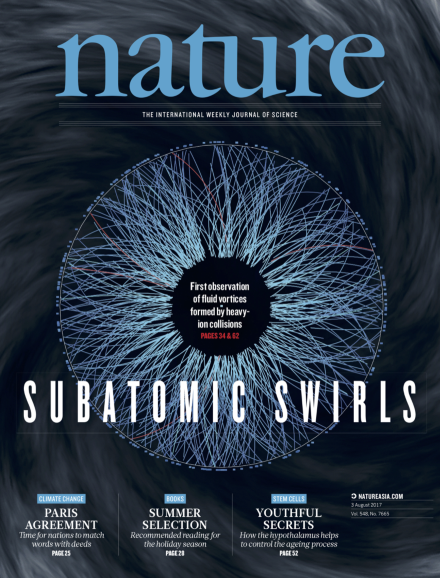 Z.-T. Liang and X.-N. Wang, Phys. Rev. Lett. 94, 102301 (2005) 
STAR, L. Adamczyk et al., Nature 548, 62 (2017),
4
Polarization effects
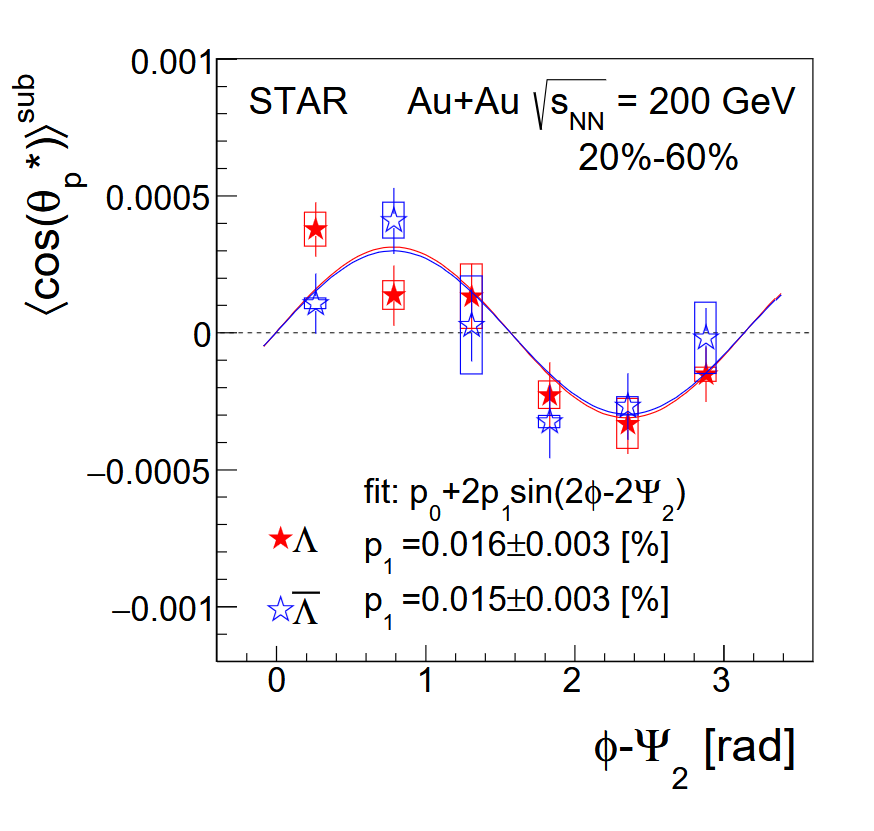 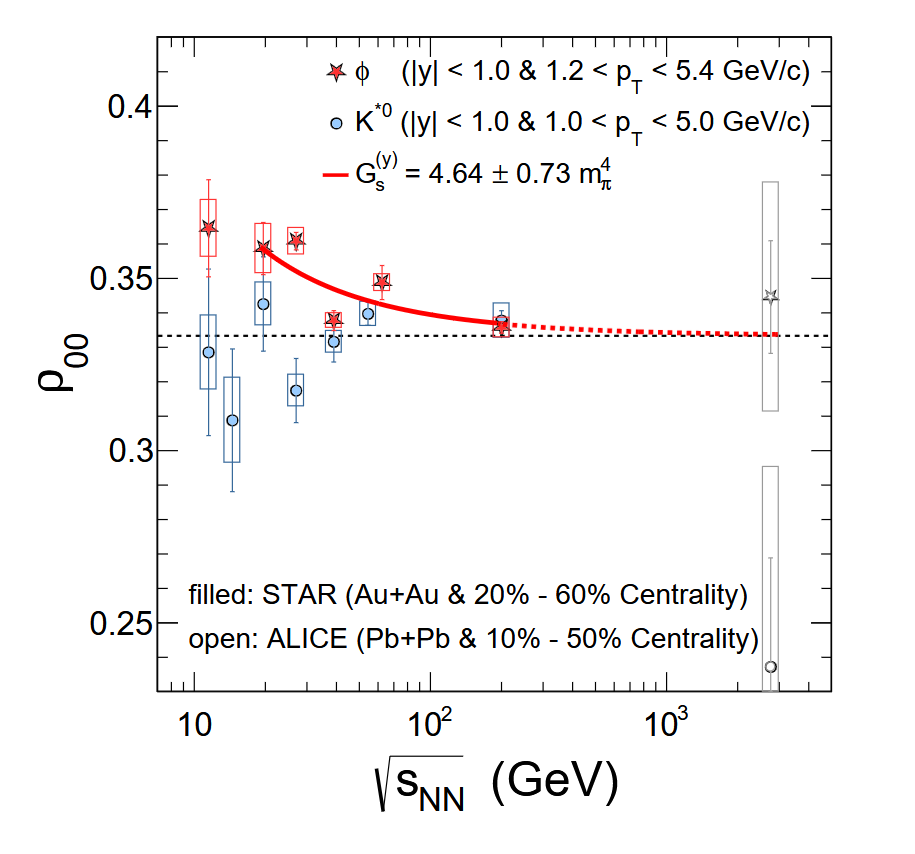 STAR, J. Adam et al., Phys. Rev. Lett. 123, 132301 (2019)
STAR, M. S. Abdallah et al., Nature 614, 244 (2023)
5
Thermal shear induced effect
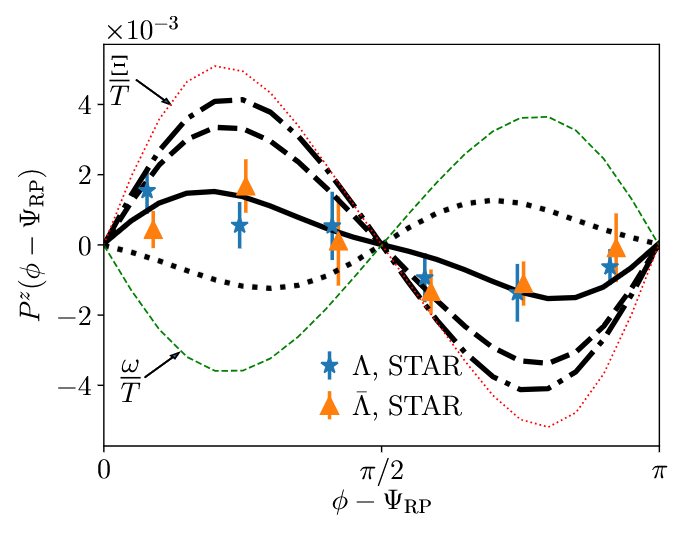 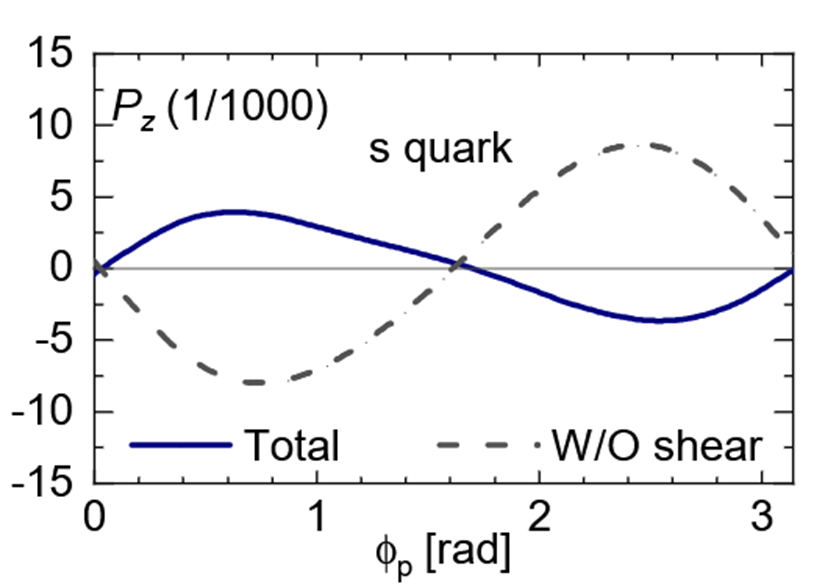 B. Fu, S. Y. F. Liu, L. Pang, H. Song, and Y. Yin, Phys. Rev. Lett. 127, 142301 (2021)
F. Becattini, M. Buzzegoli, G. Inghirami, I. Karpenko, and A. Palermo, Phys. Rev. Lett. 127, 272302 (2021)
6
Content
Introduction
Density operator and distribution function
The results of the spin alignment
Is spin alignment induced by shear tensor dissipative
Summary
7
Lagrangian and field operator
The Lagrangian for neutral spin-1 particles


The field operator


The commutation rule for               ,                                         the identity for  


The polarization vectors in particle’s rest frame                             laboratory frame
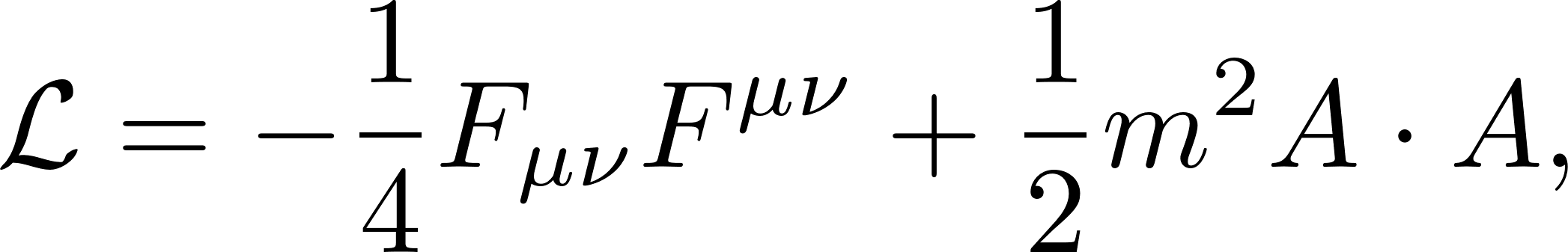 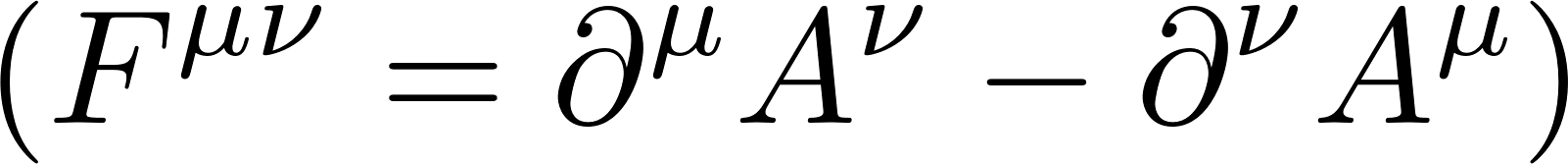 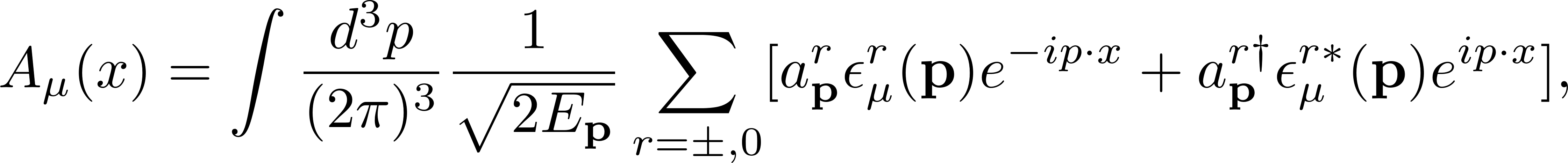 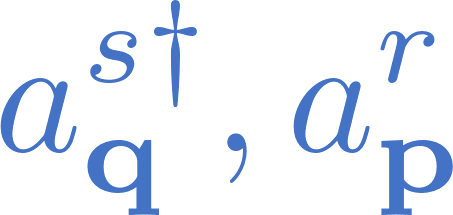 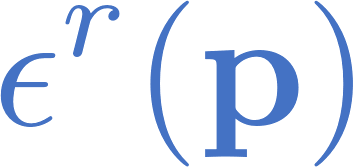 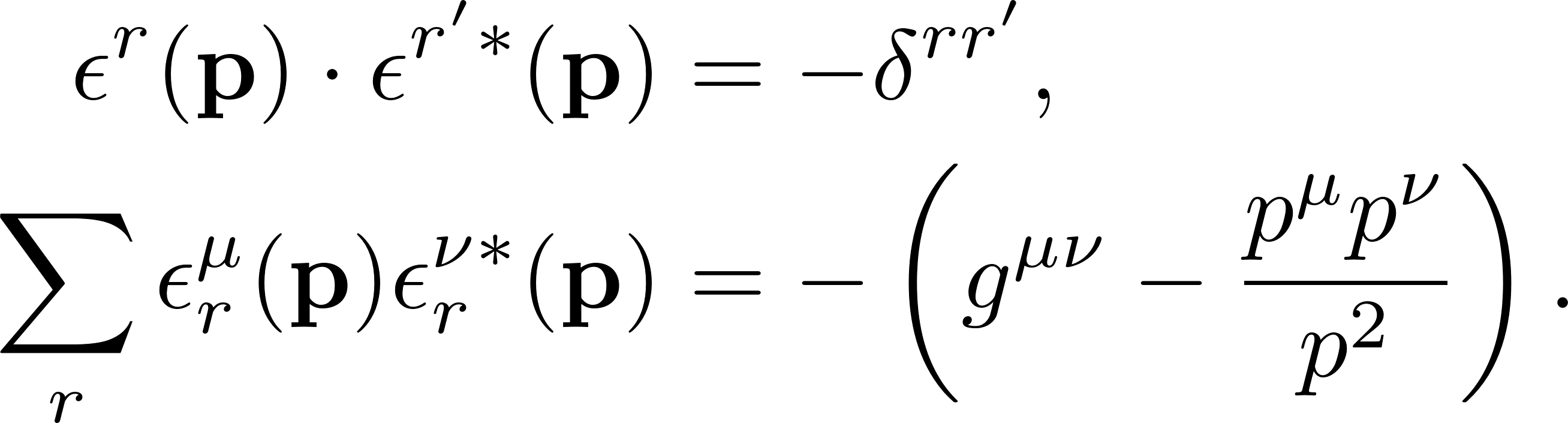 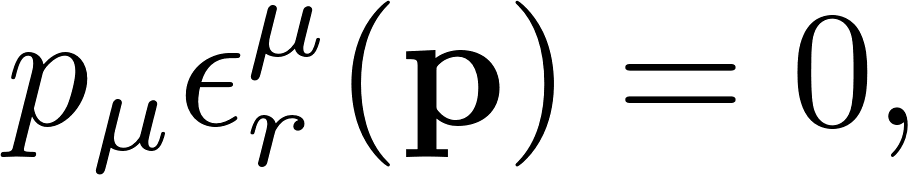 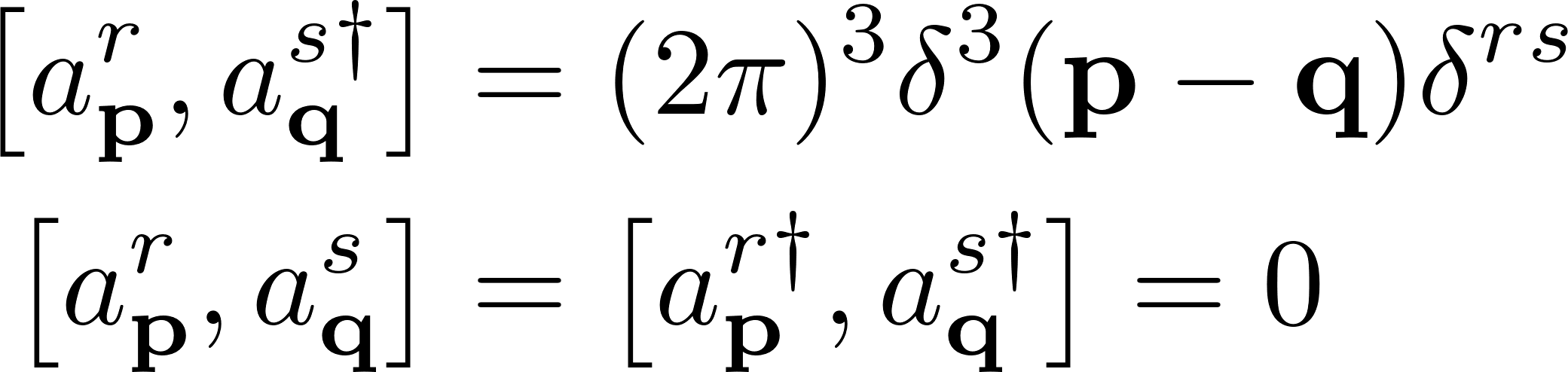 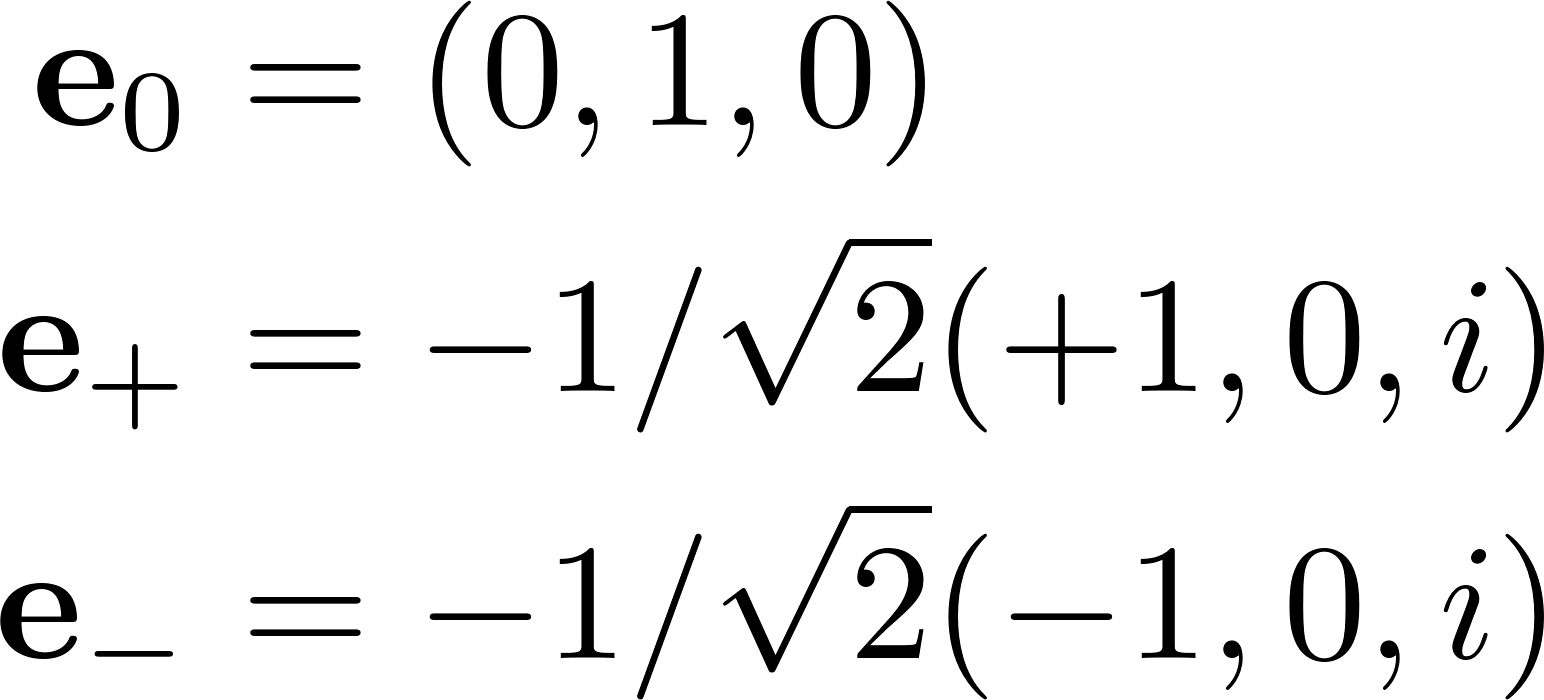 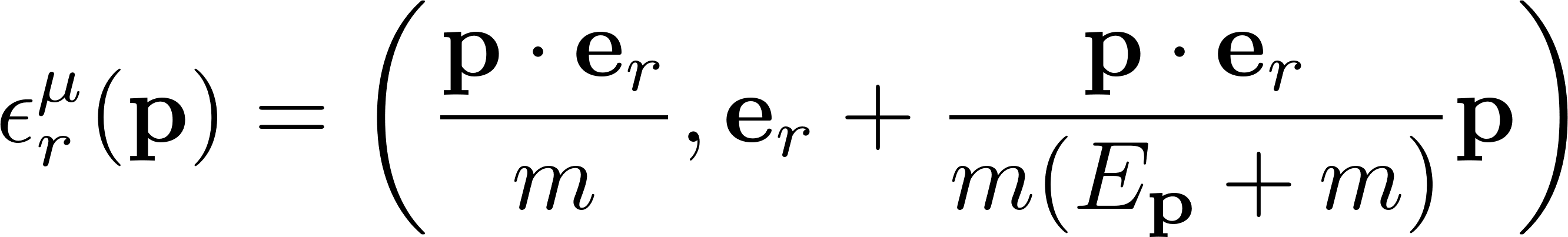 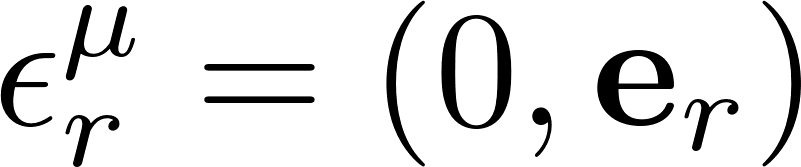 8
Spin distribution function
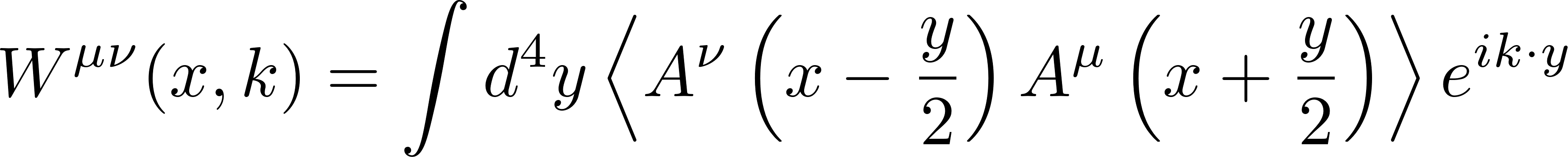 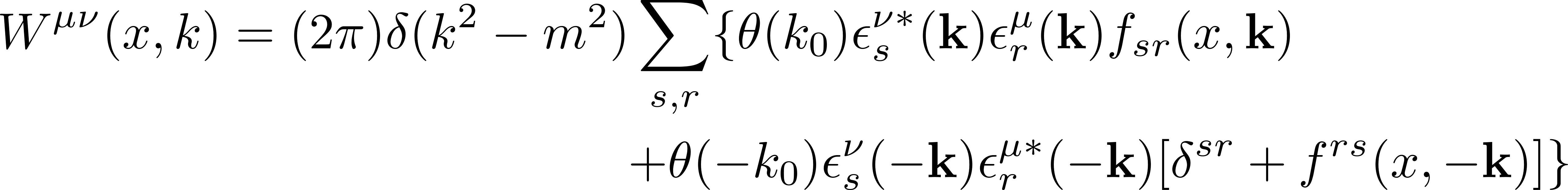 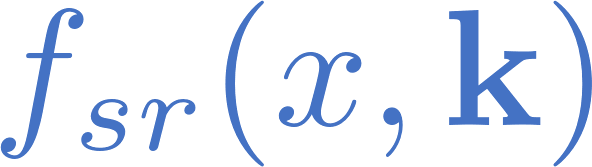 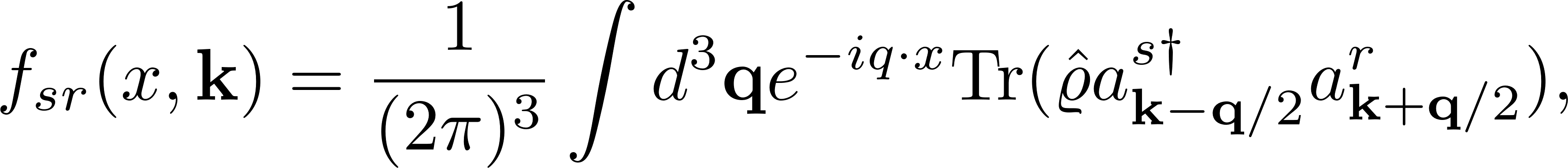 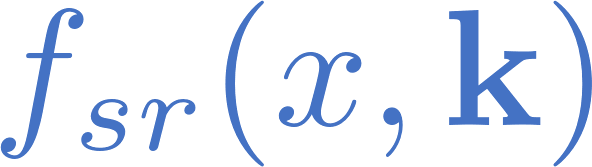 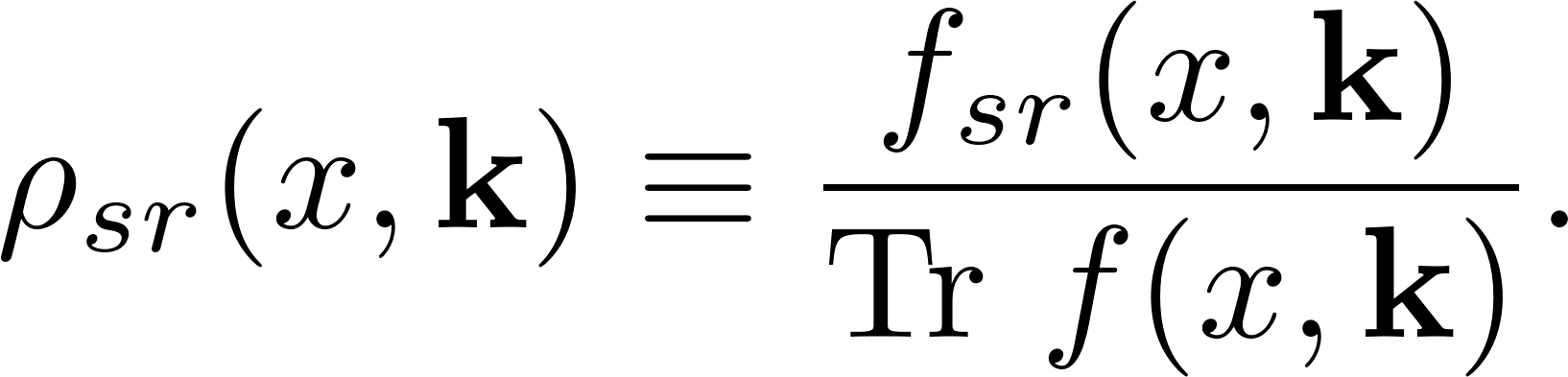 9
Density operator
The Belinfante and canonical form of density operator






where the energy momentum tensor and spin tensor are
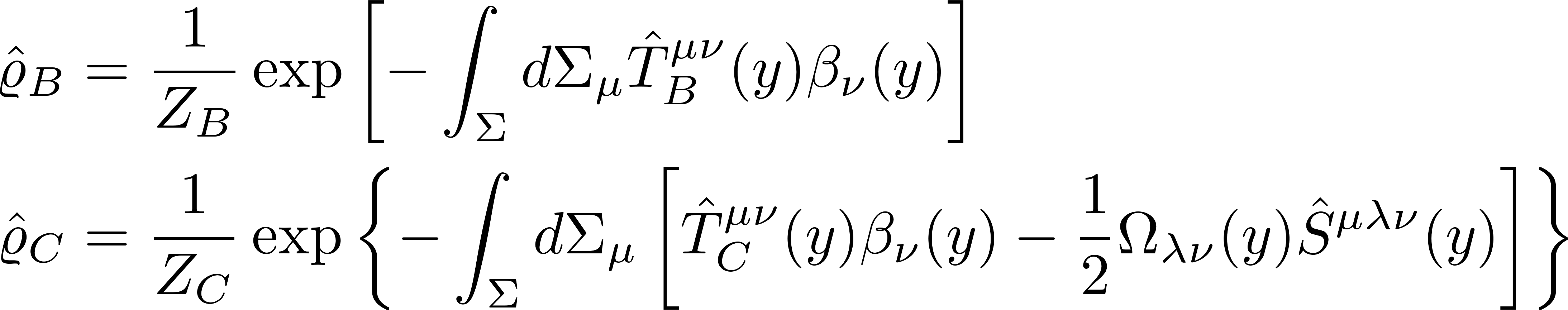 D. N. Zubarev, A. V. Prozorkevich, and 
S. A. Smolyanskii, Theor. Math. Phys. 40, 821 (1979)
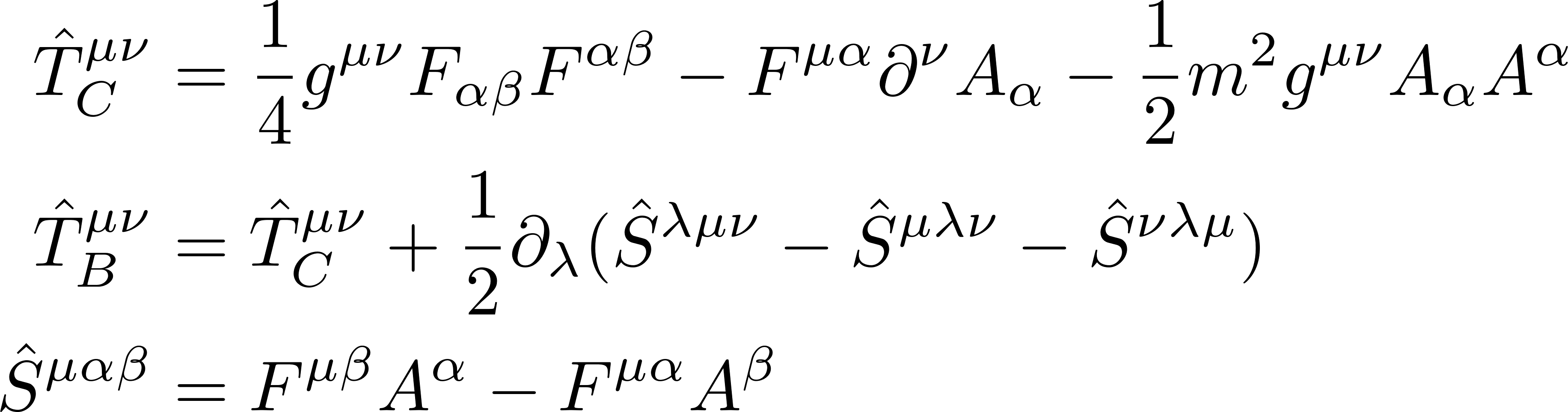 10
Gradient expansion of the density operator
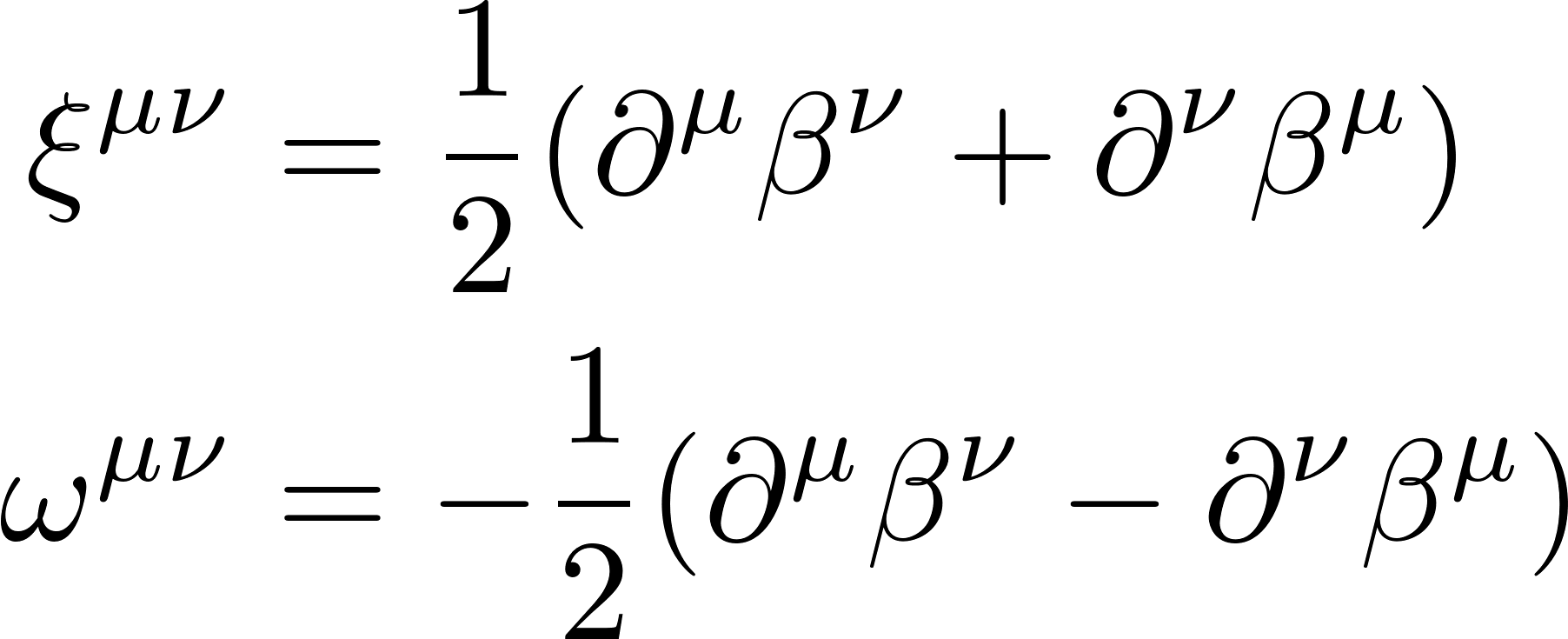 decompose
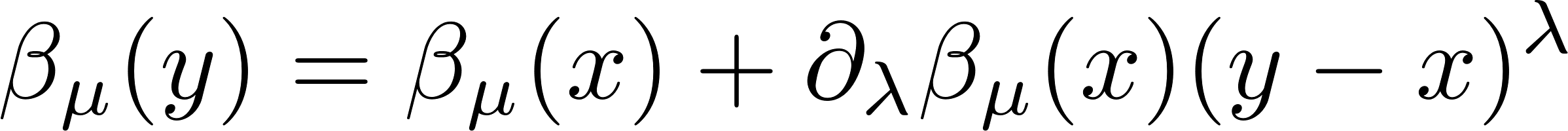 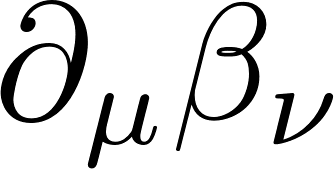 F. Becattini, M. Buzzegoli, G. Inghirami, I. Karpenko, and A. Palermo, Phys. Rev. Lett. 127, 272302 (2021)
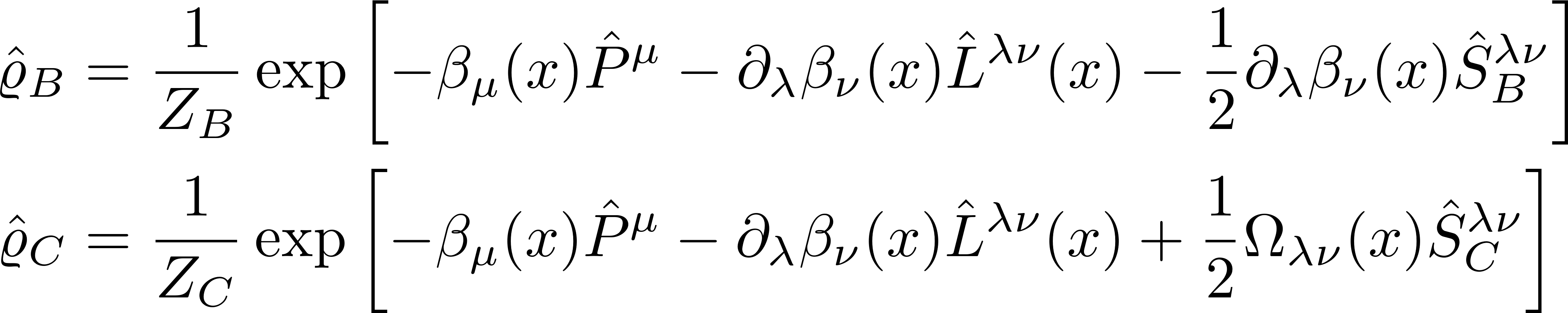 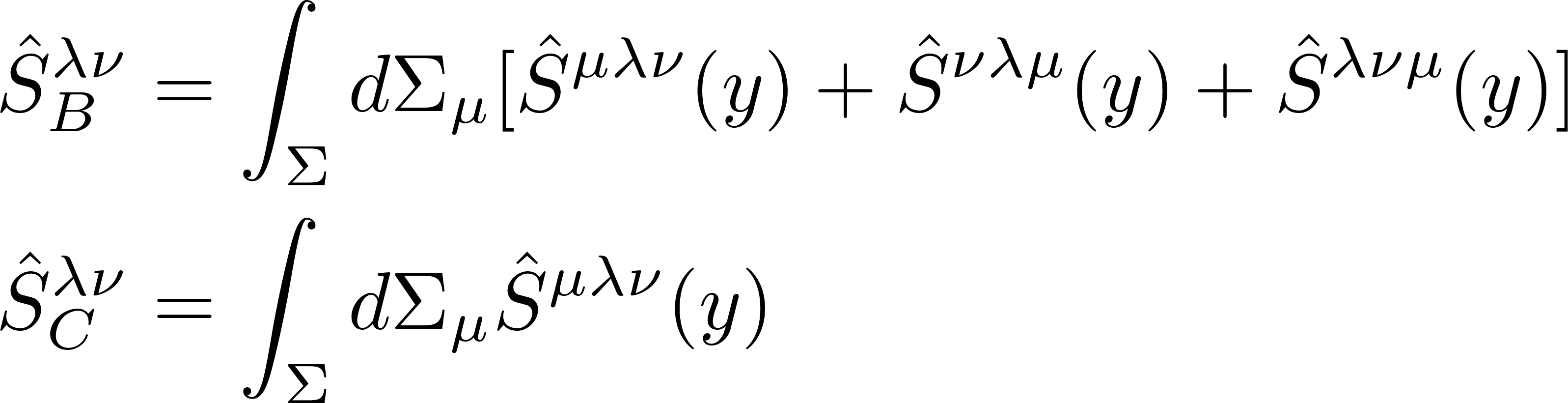 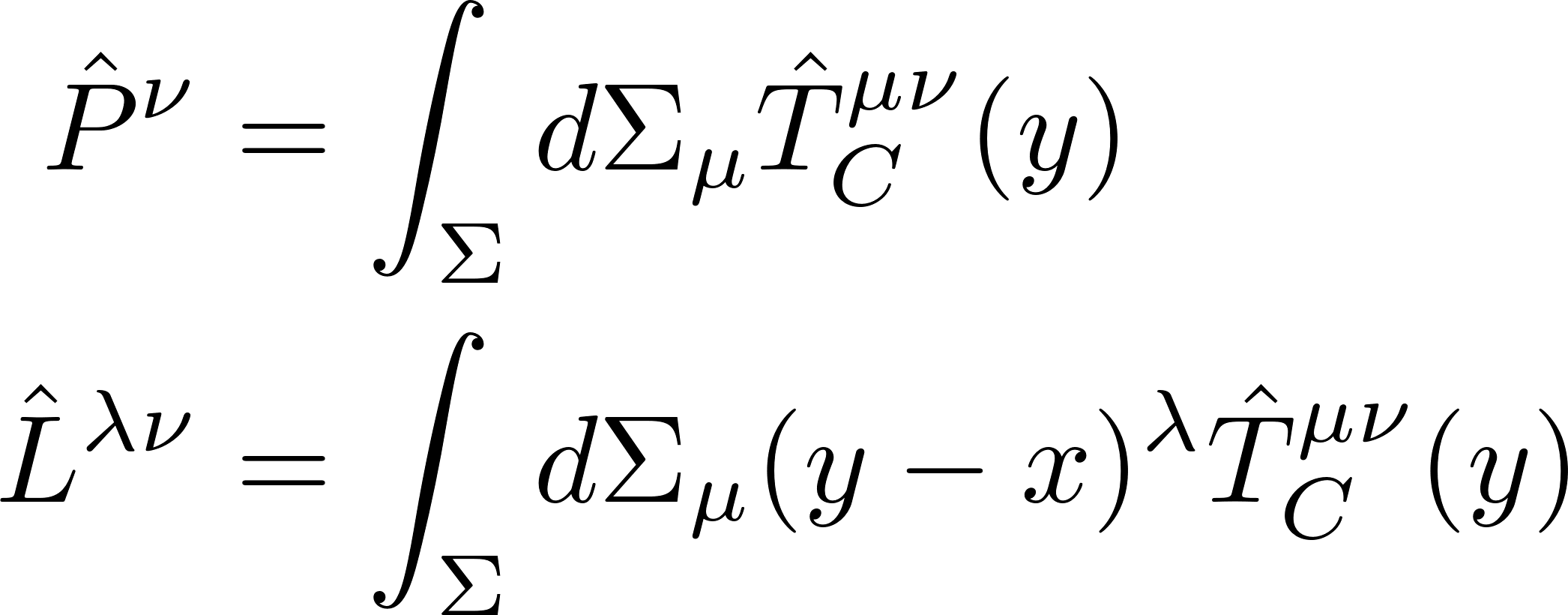 11
[Speaker Notes: neglect other possible second-order contributions]
Equations for
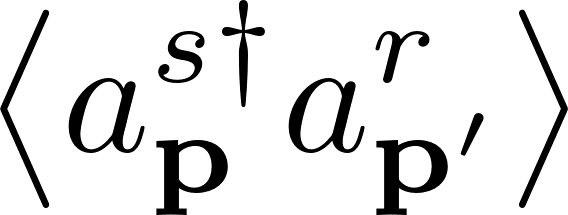 The relations for



which lead to equations




The commutation rules for
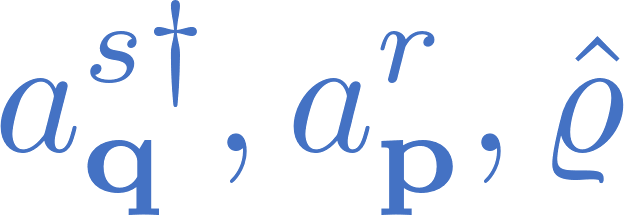 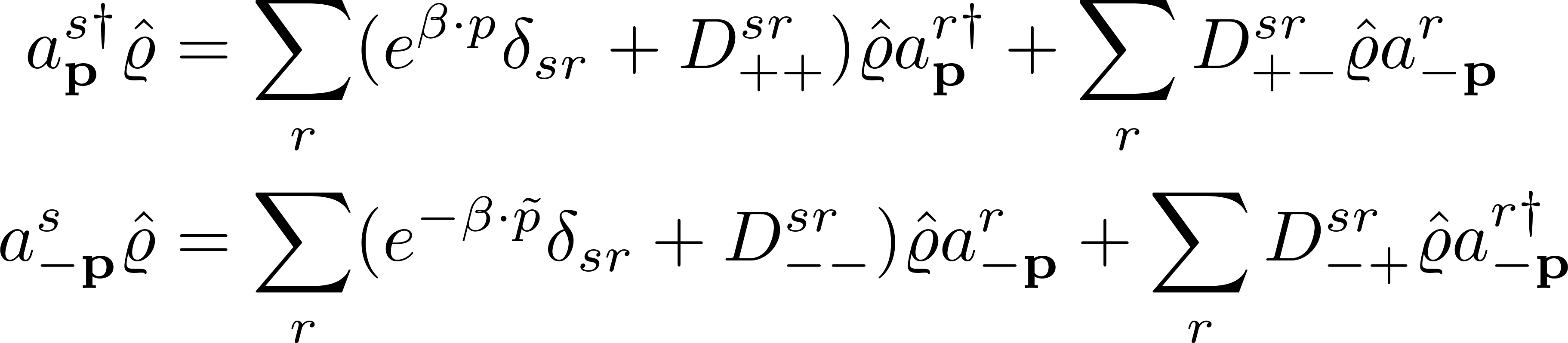 =0 in global equilibrium
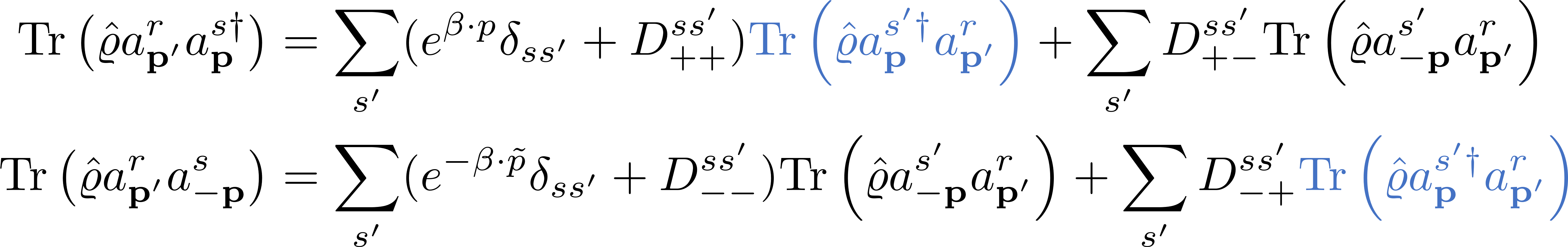 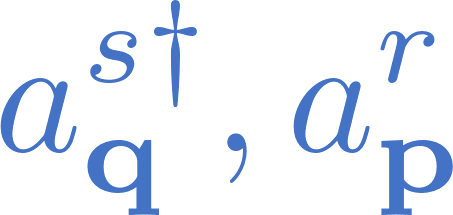 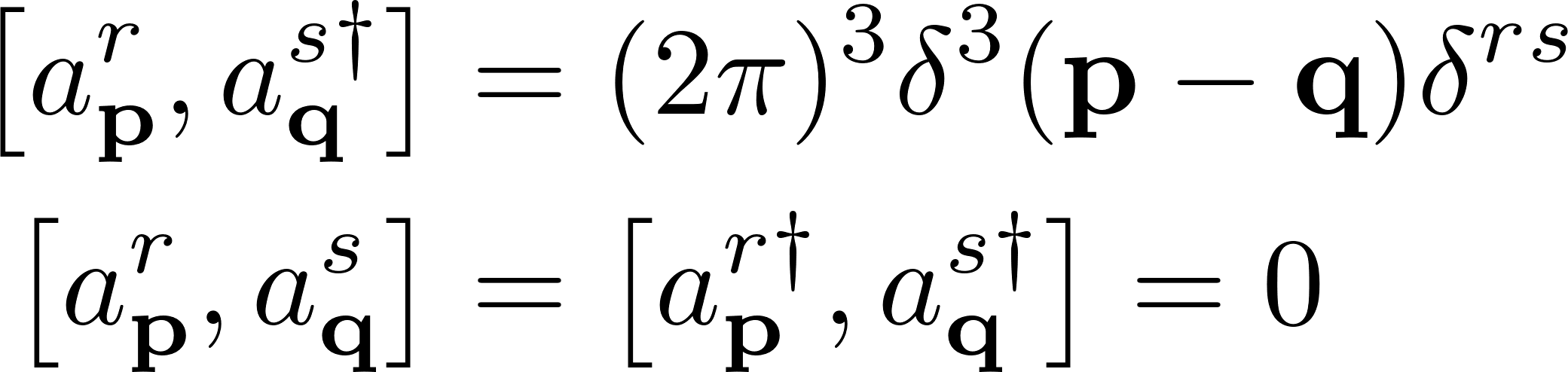 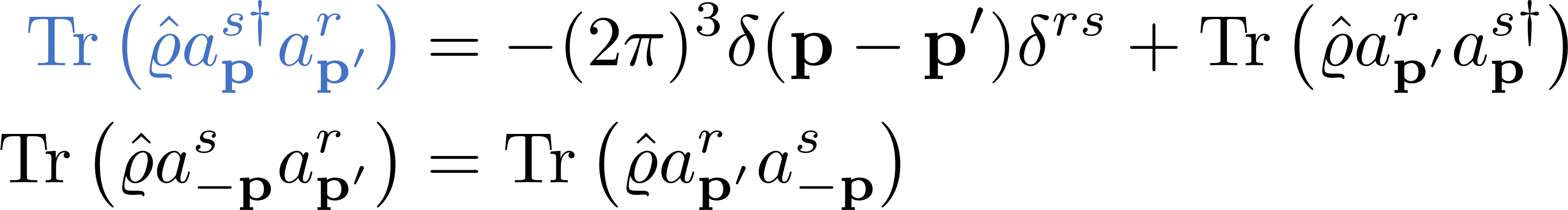 12
Spin distribution function
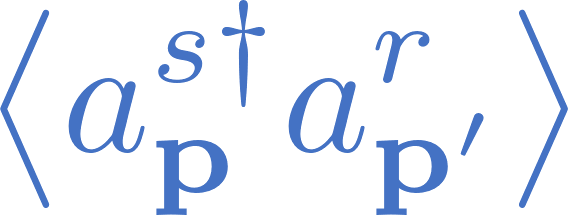 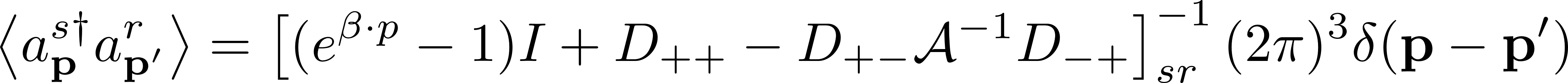 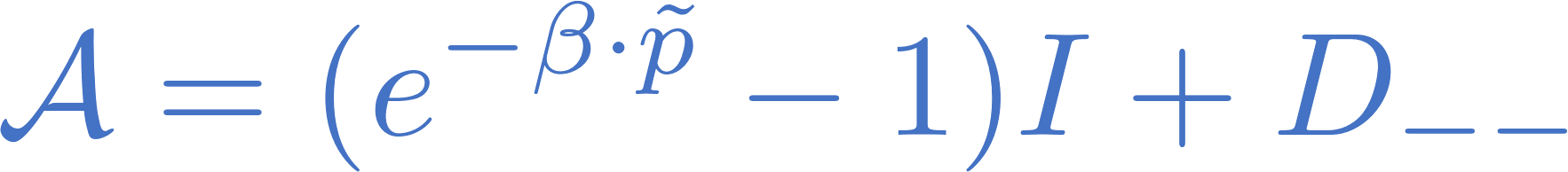 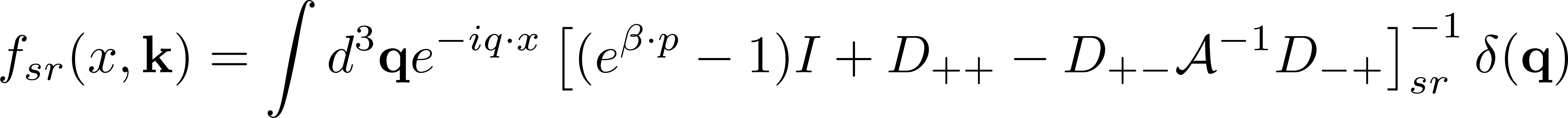 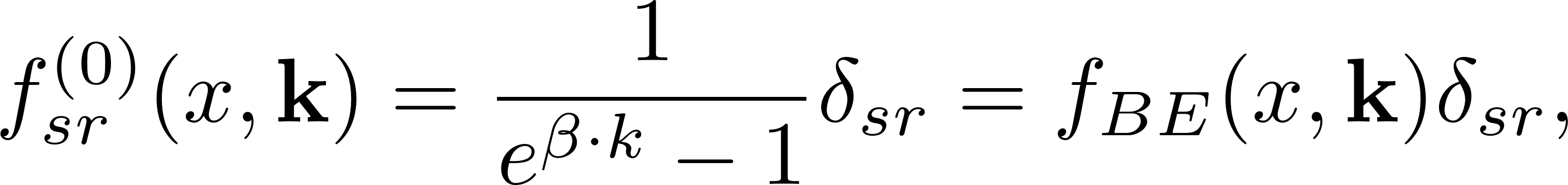 13
First-order spin distribution function
The first-order spin distribution function 

where the Belinfante and canonical form          are



with 

Both thermal vorticity and thermal shear tensor contribute to the first order-distribution function. In global equilibrium,                  and                       gives                          .
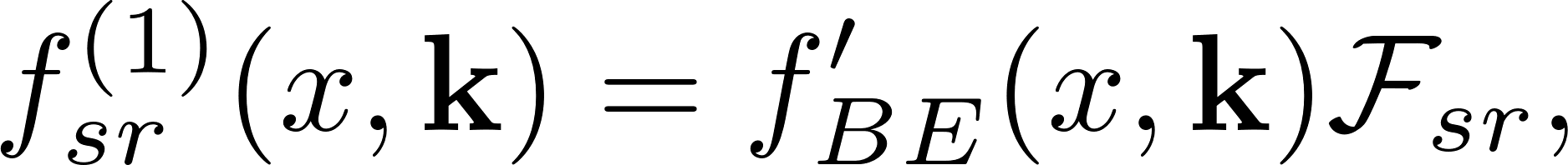 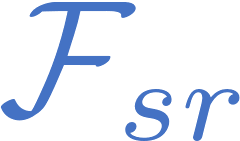 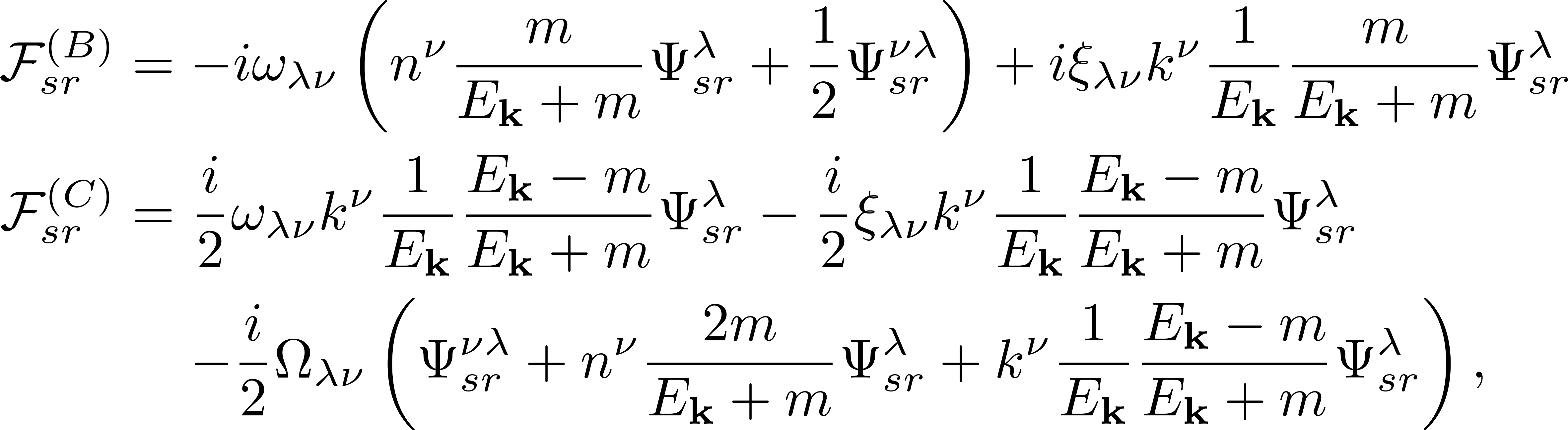 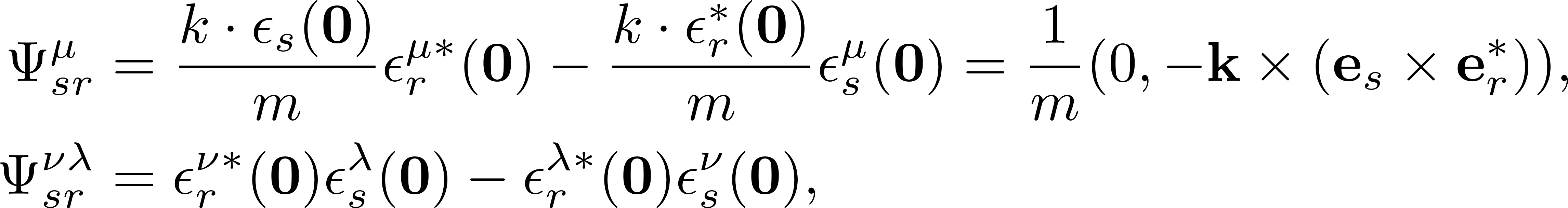 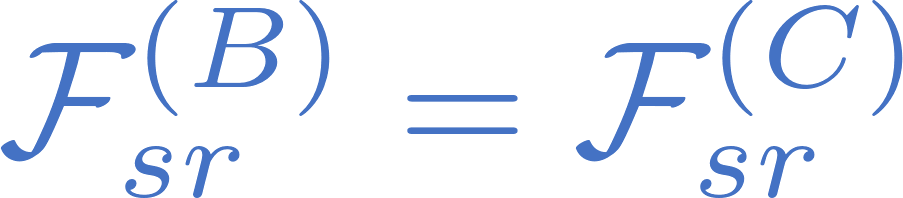 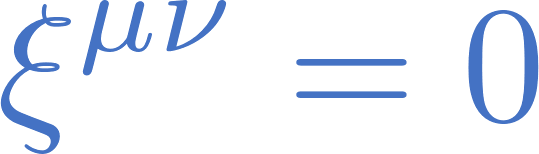 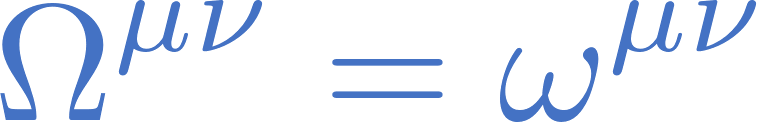 14
Second-order spin distribution function
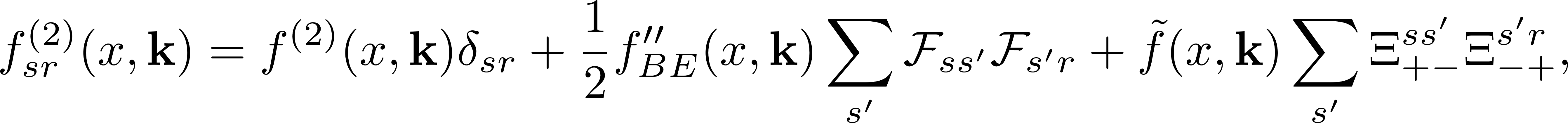 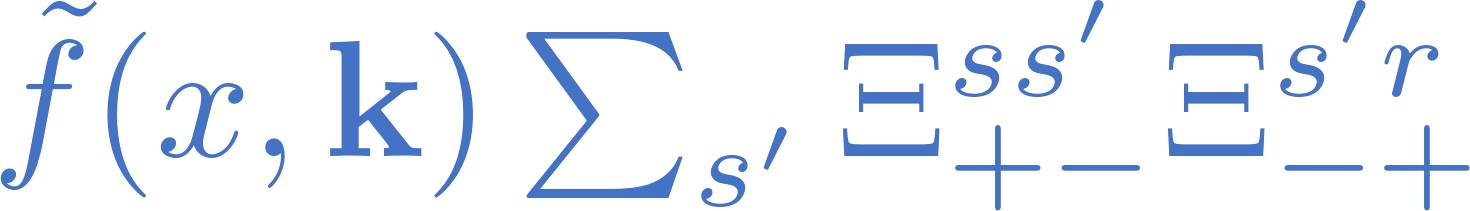 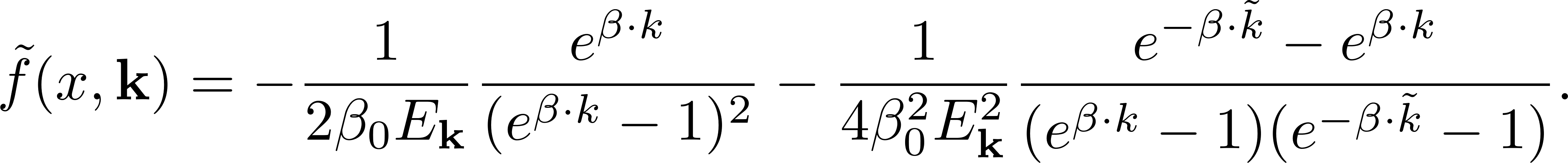 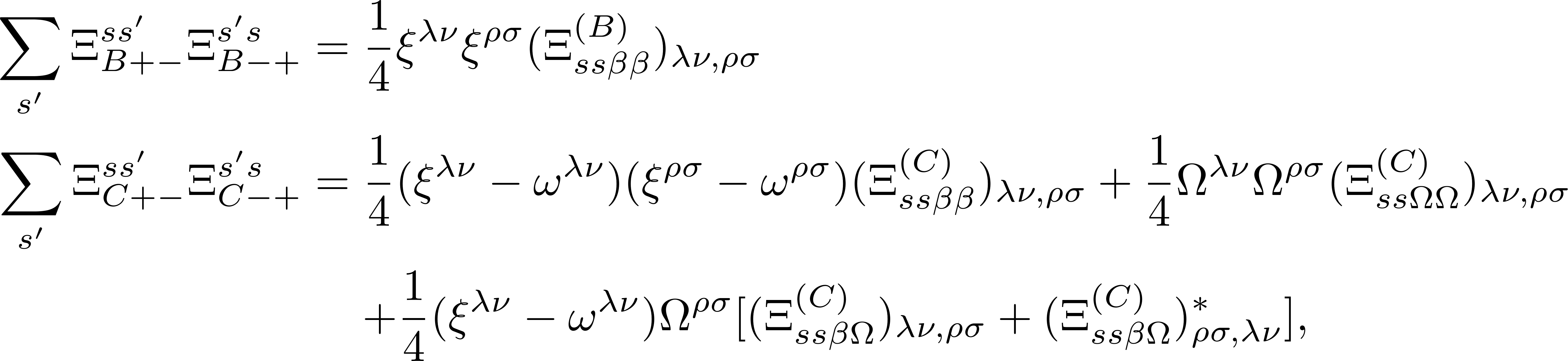 15
Content
Introduction
Density operator and distribution function
The results of the spin alignment
Is spin alignment induced by shear tensor dissipative
Summary
16
Spin density matrix up to first order
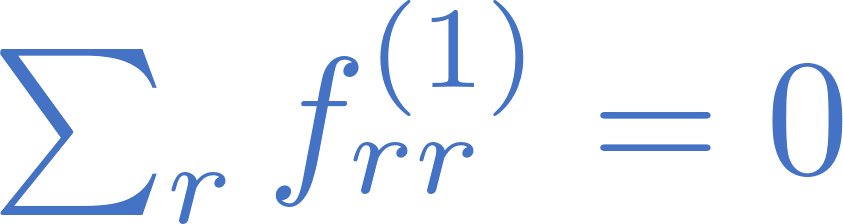 Spin density matrix up to first order, (we used                         )


the components of spin density matrix are



Cross section for the decay process of a vector meson into two pseudo-scalar mesons
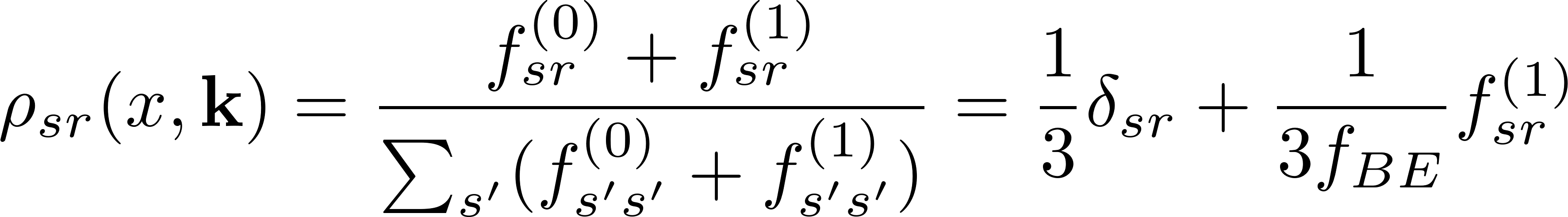 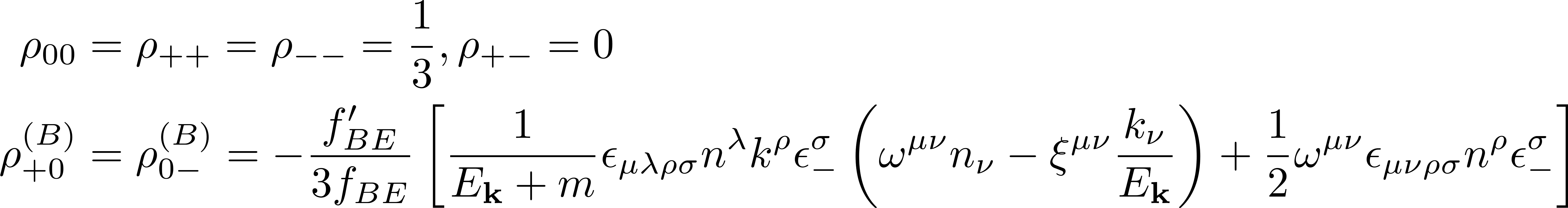 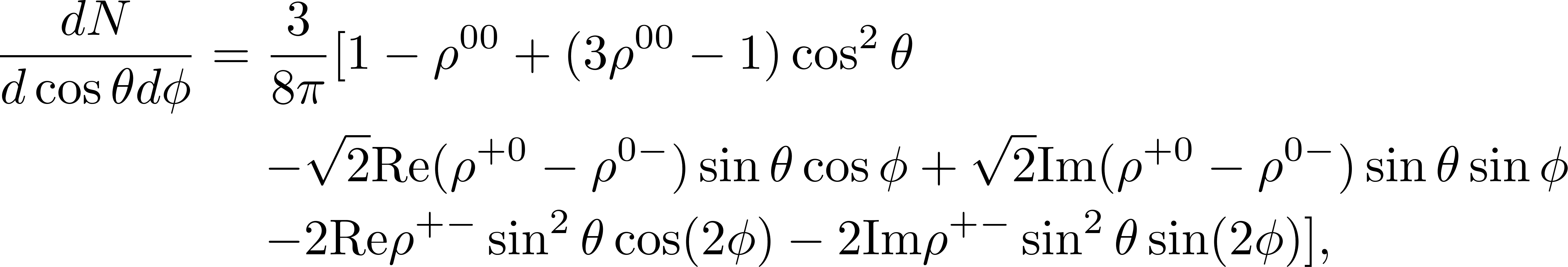 =0
17
Spin density matrix up to second order
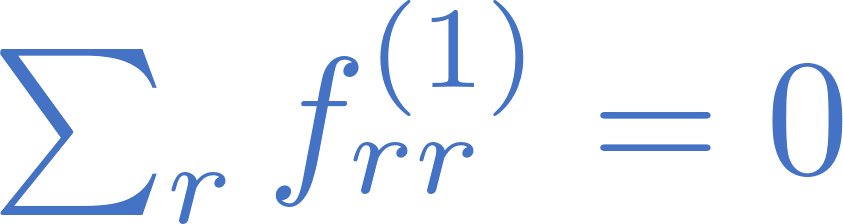 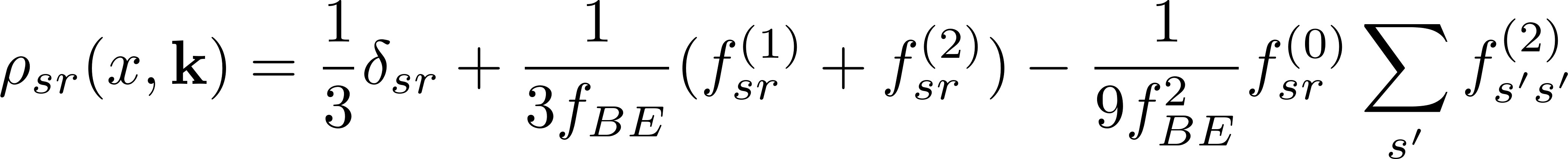 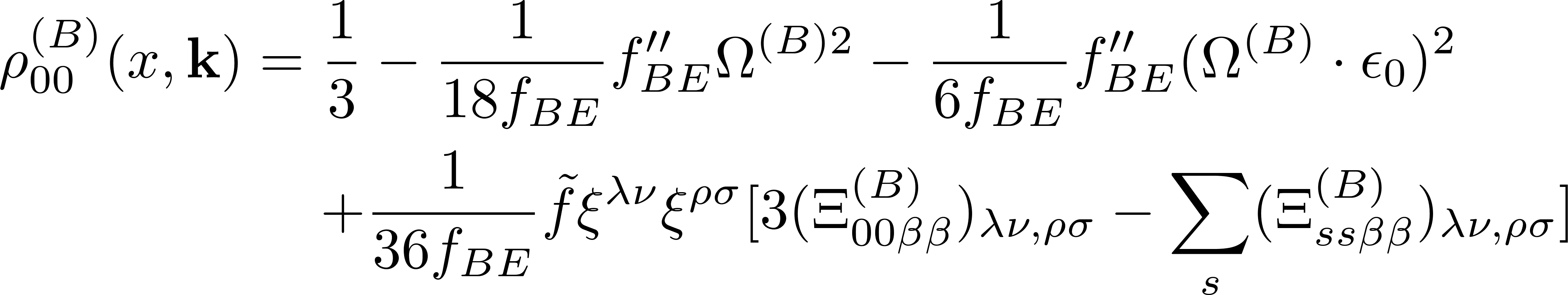 =0 in global equilibrium
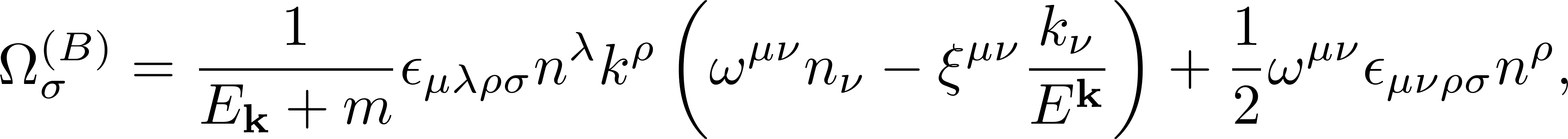 18
Spin density matrix up to second order
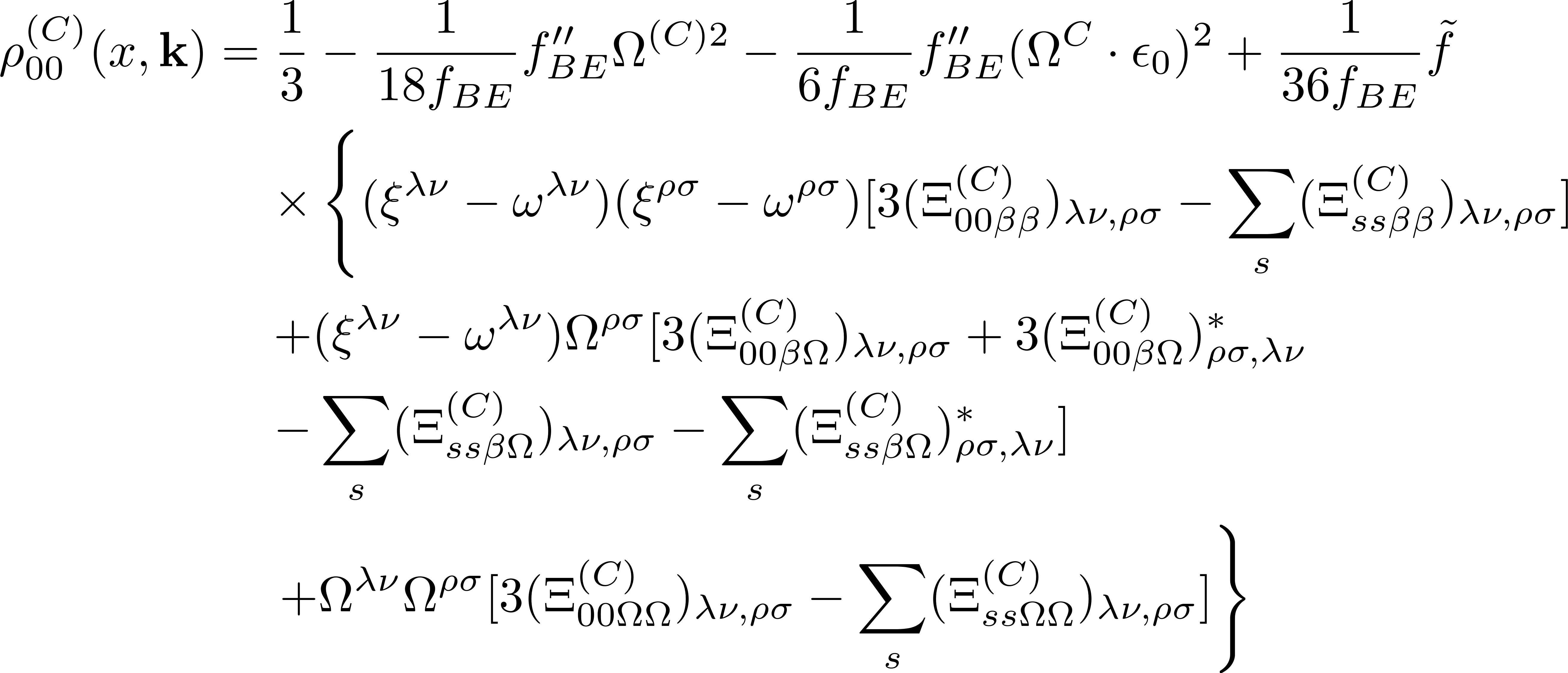 In global equilibrium
0=
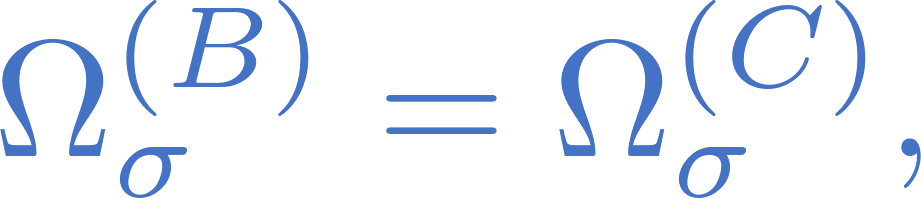 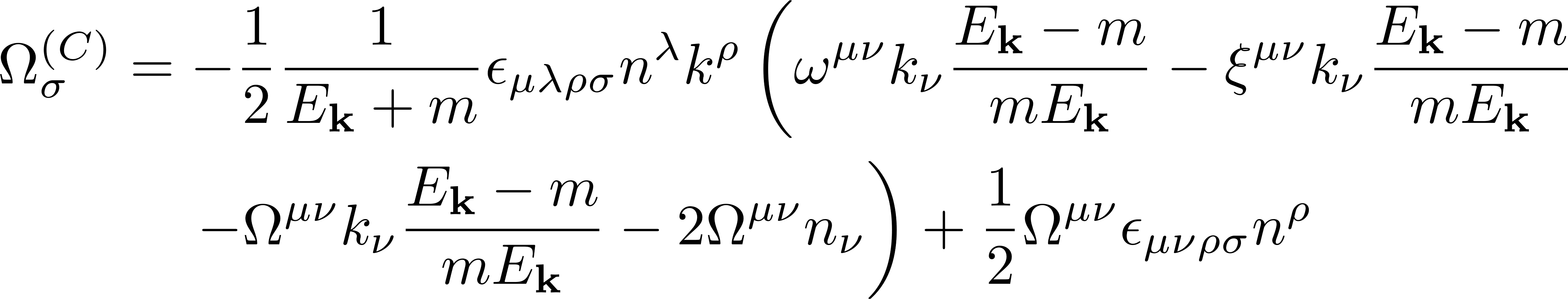 19
A new spin distribution function definition
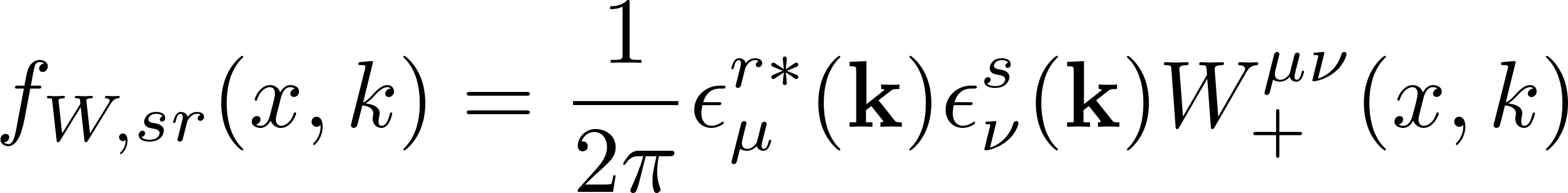 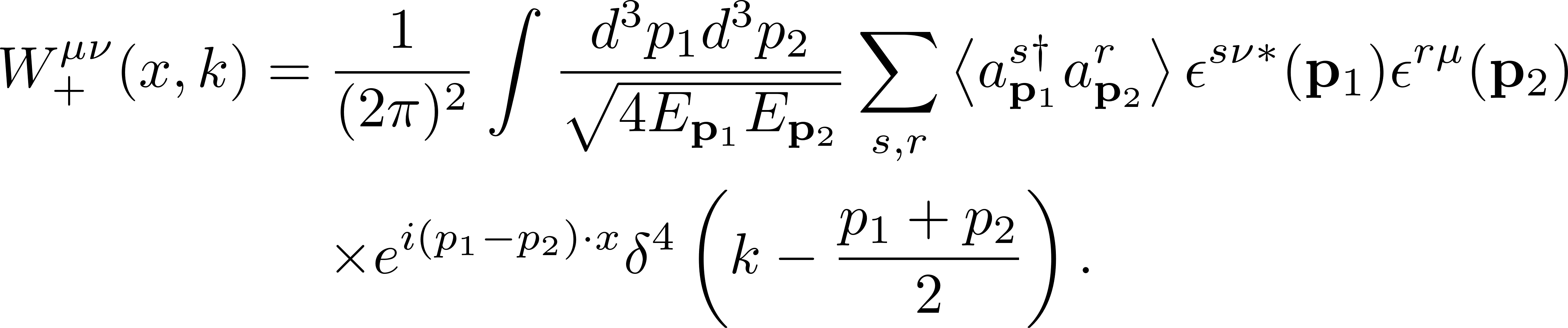 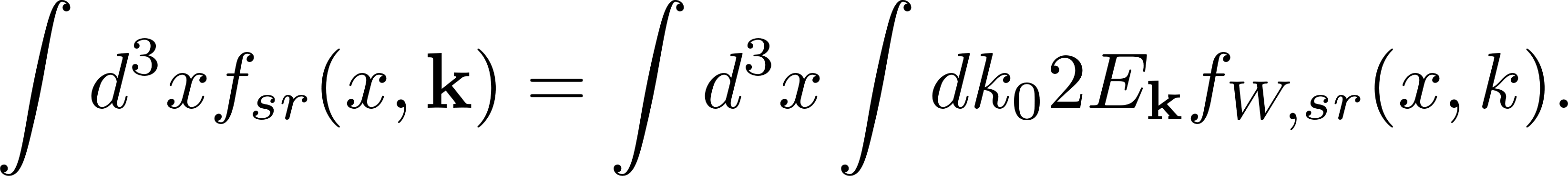 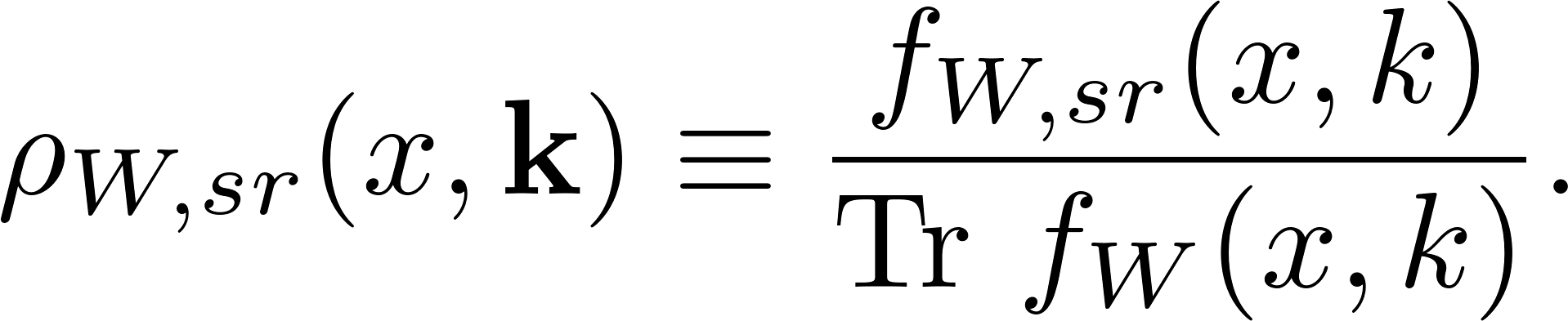 20
Spin alignment from another definition
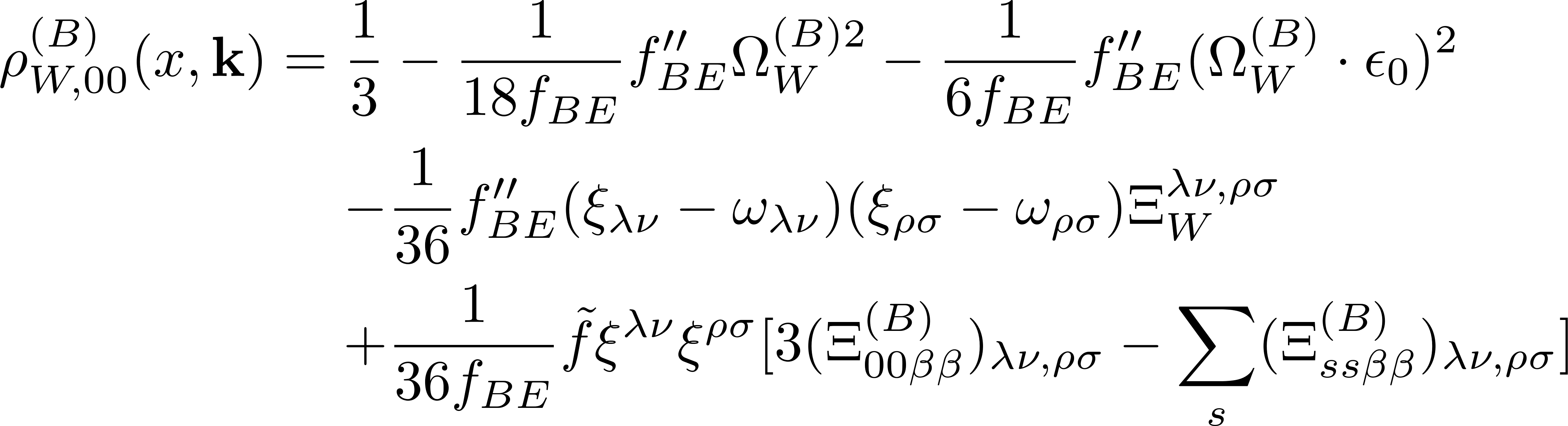 changed
unchanged
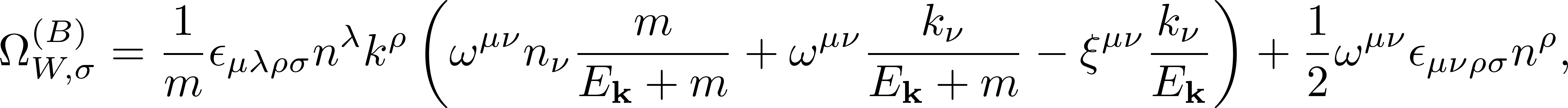 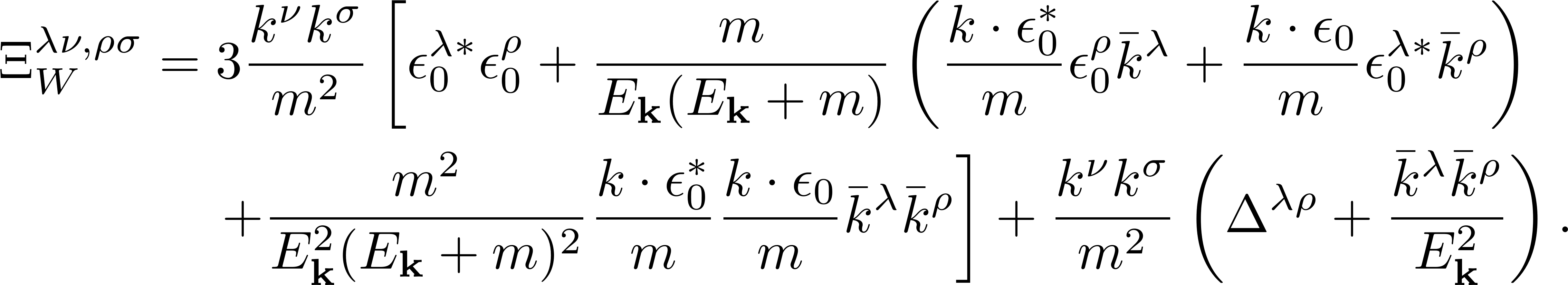 21
Spin alignment from another definition
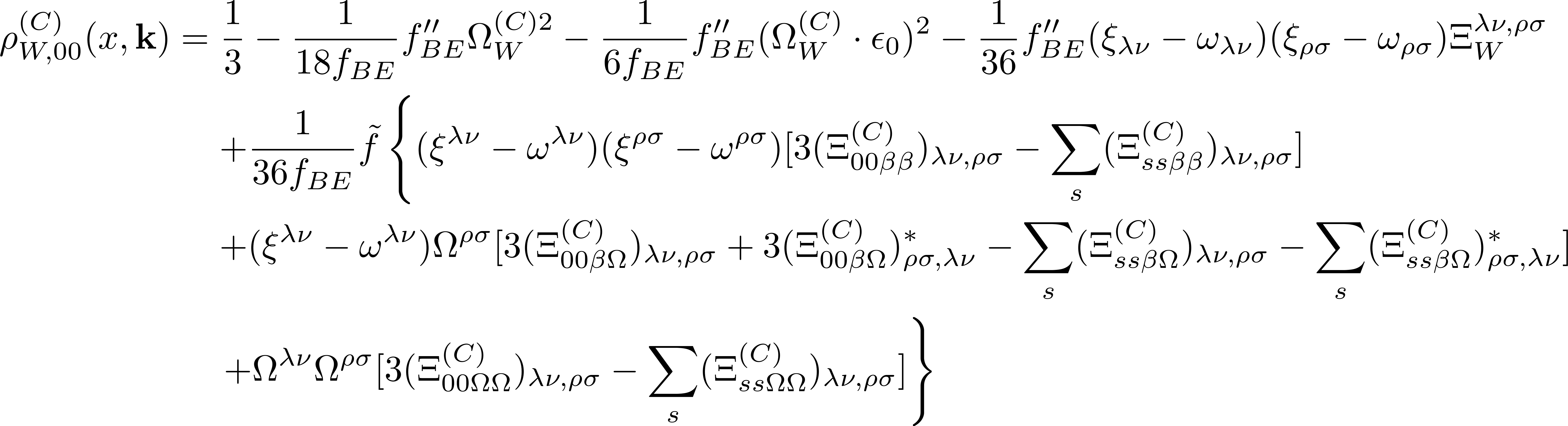 changed
unchanged
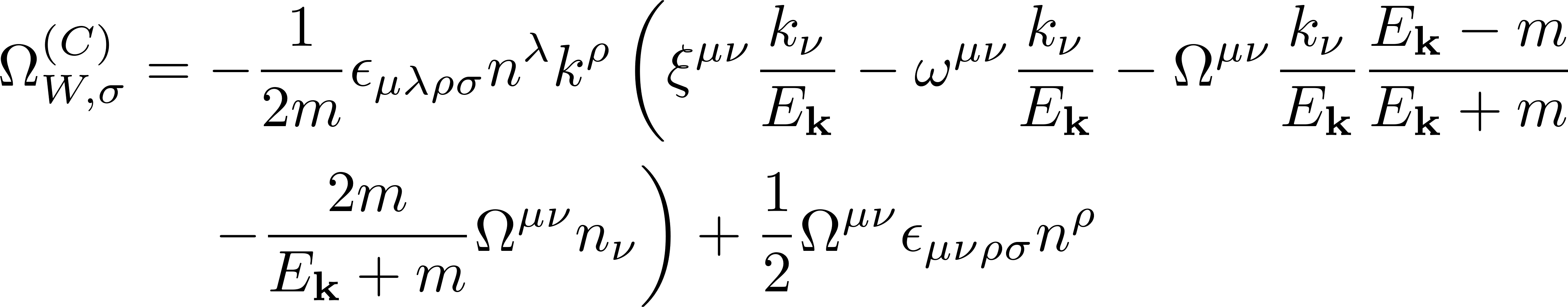 22
Content
Introduction
Density operator and distribution function
The results of the spin alignment
Is spin alignment induced by shear tensor dissipative
Summary
23
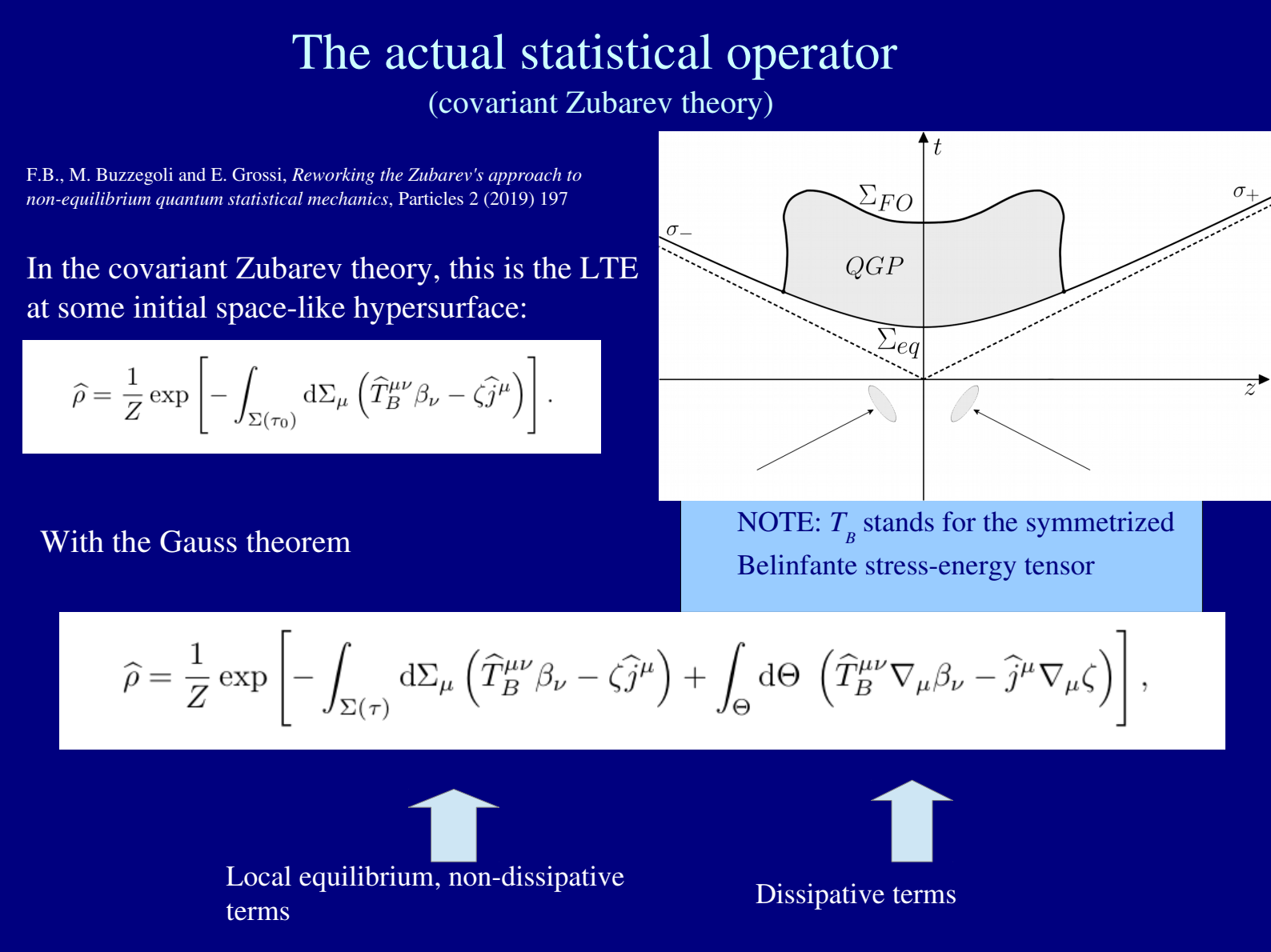 Slide from
Becattini’s talk
7th Chirality
24
Discussion of dissipative or nondissipative
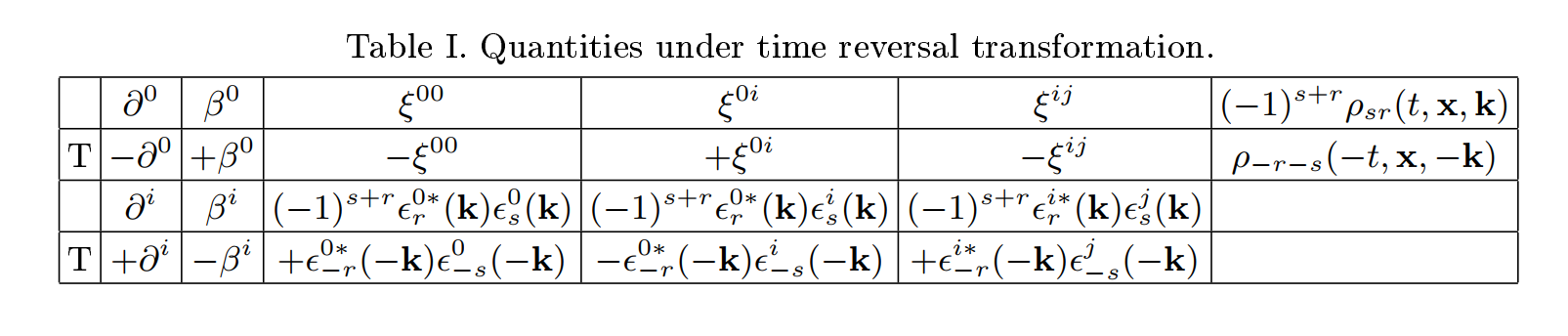 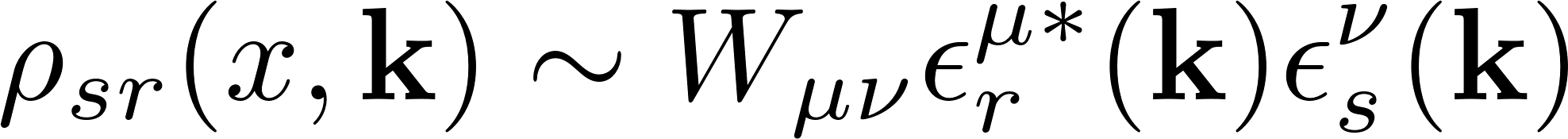 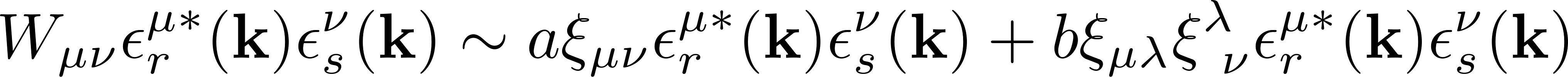 25
Content
Introduction
Density operator and distribution function
The results of the spin alignment
Is spin alignment induced by shear tensor dissipative
Summary
26
Summary
27